Влияние добавки высокоструктурированного цеолита обогащённого аминокислотами ВитаАмин на организм и продуктивность сельскохозяйственных птиц
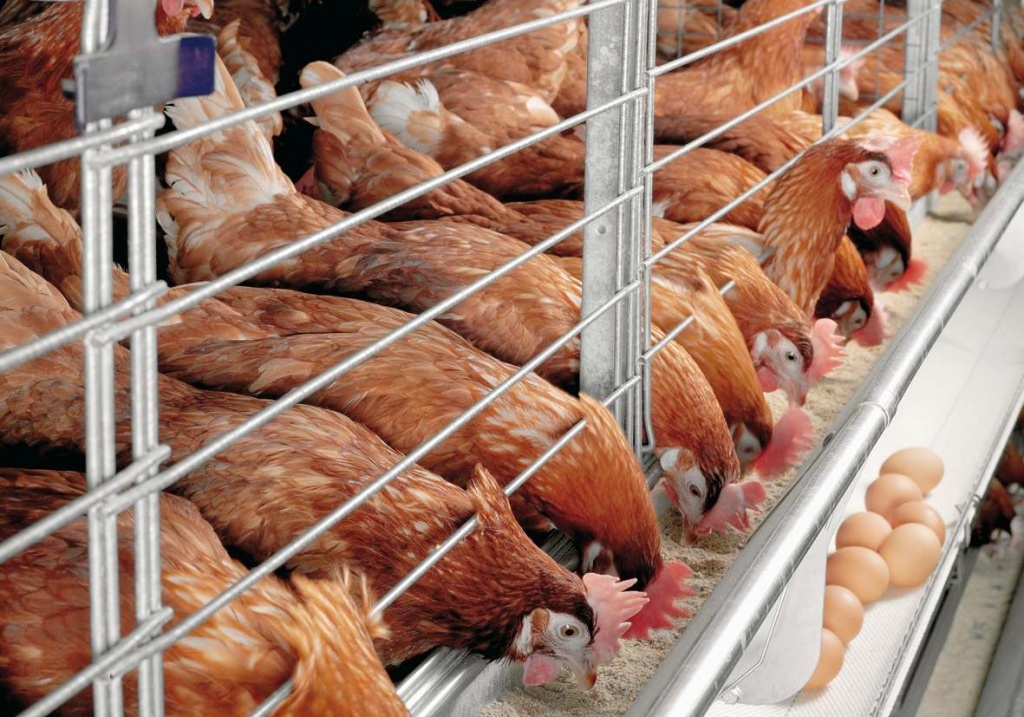 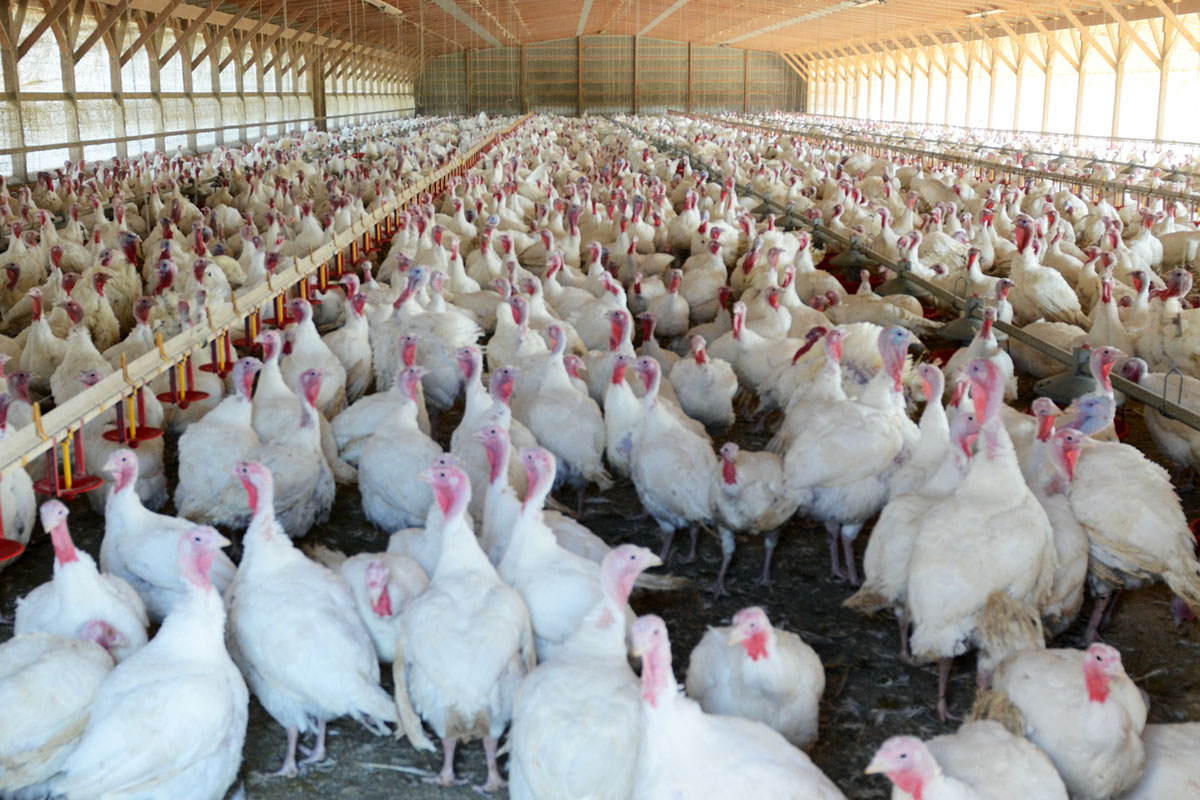 Дежаткина С.В., д.б.н., профессор
Актуальность темы
Эффективное ведение птицеводства в первую очередь зависит от полноценного кормления птиц.  
Нарушения витаминно-минерального питания птиц являются серьёзной причиной снижения производства яичной продуктивности. 
Если на формирование скорлупы несушка расходует 2,1- 2,2 г кальция, то на все остальные процессы - 0,1 г, следовательно, при годовой яйценоскости в 270 яиц расход составит 600 г кальция.
Обеспечение организма птиц минеральными веществами способствует усвоению питательных веществ кормового рациона, активизации азотистого и минерального обмена, повышению естественной резистентности, стимуляции продуктивности и улучшению качества продукции.
От полноценного кормления кур-несушек зависит качество  яиц, прочность скорлупы, состояние костной системы, оперения и продуктивные качества птиц.
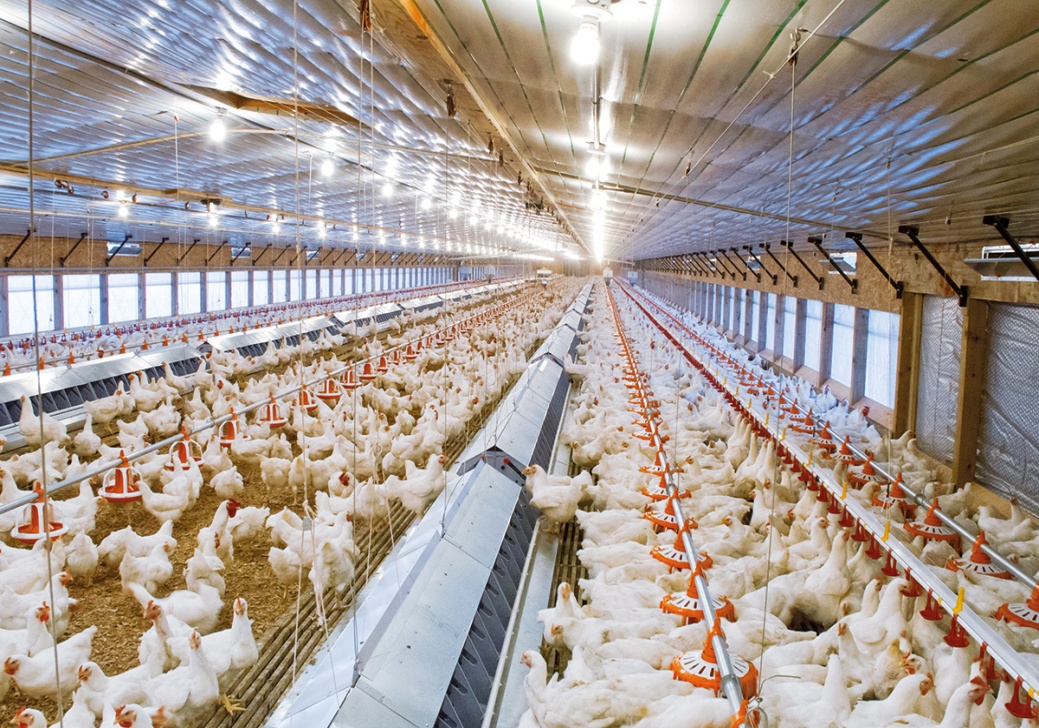 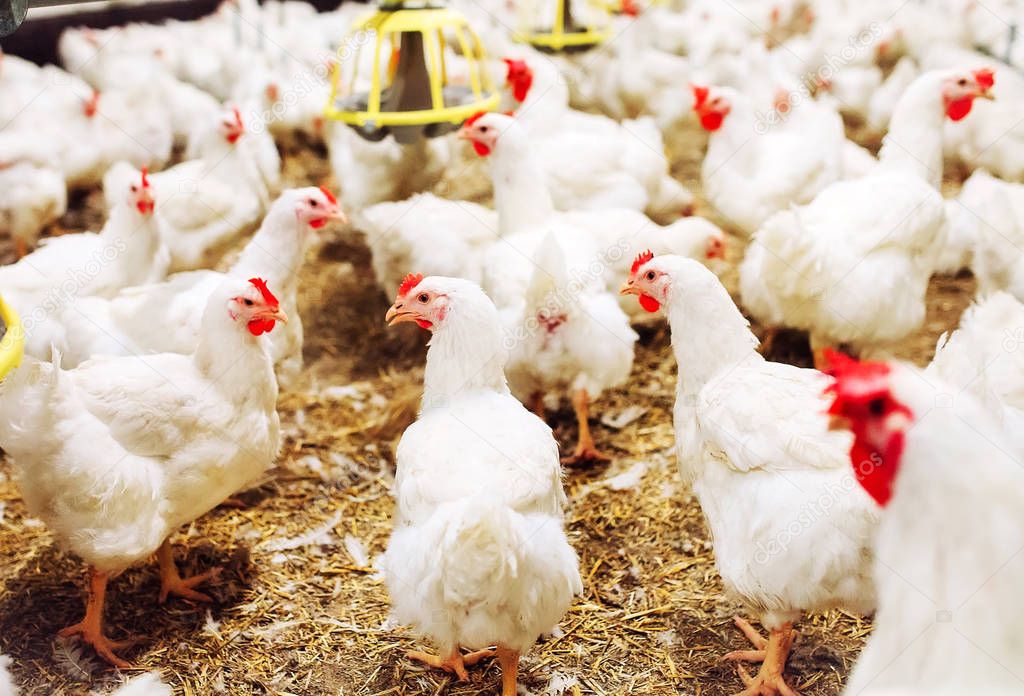 Цеолиты-энтеро-доноро сорбенты
В последние годы активно в качестве добавок используют природные минералы нерудного происхождения, самым перспективным является цеолит, его применение обусловлено доступной ценой и эффективным положительным действием на организм.
Предварительная обработка (модификация) цеолита высокими технологиями (нанокристаллические микроэлементы имеют более высокий коэффициент усвояемости, приближающийся к 100 %, по сравнению с элементами обычных размеров, у которых он равен около 30) и позволяет усилить свойства цеолита в несколько раз: 
- молекулярных сит (за счёт строения кристаллической решётки, в которой до 50 % - каналы и пустоты, может стать носителем для витаминов, аминокислот и  др. веществ)
- ионнообменные (обмен ионами с образованием полезных веществ, при этом катионы находятся в легко извлекаемой форме, содержит множество соединений, прикреплённых слабыми связями, поэтому легко их отдаёт, н-р: обменный Ca и Si),
- каталитические (изменение скорости протекания реакций, что позволяет включать механизмы минерального гомеостаза, нормализовать выработку ферментов)
- сорбционные (поглощение молекул меньшего размера: нитратов, экзо- и эндотоксинов, аллергенов,  тяж. Me, радионуклидов,  свободных радикалов, избирательно удалять патогенную микрофлору).
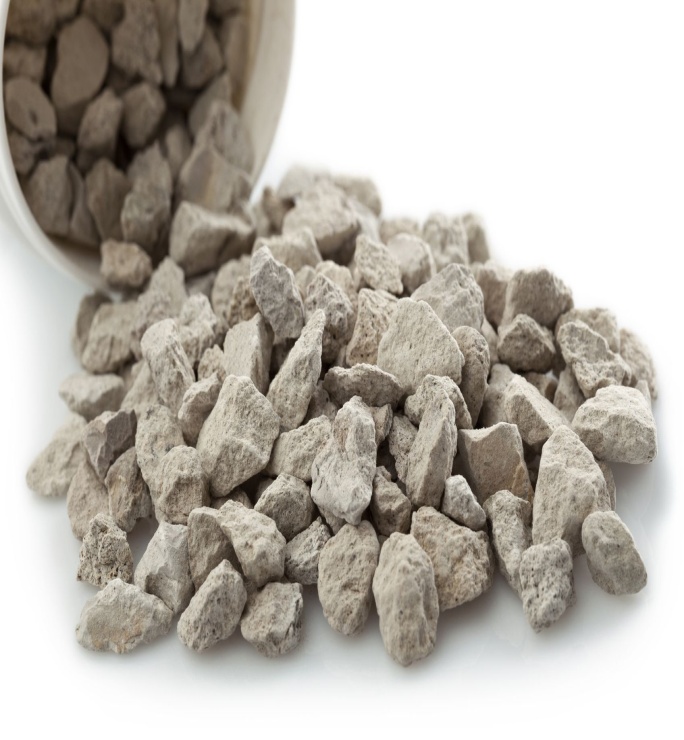 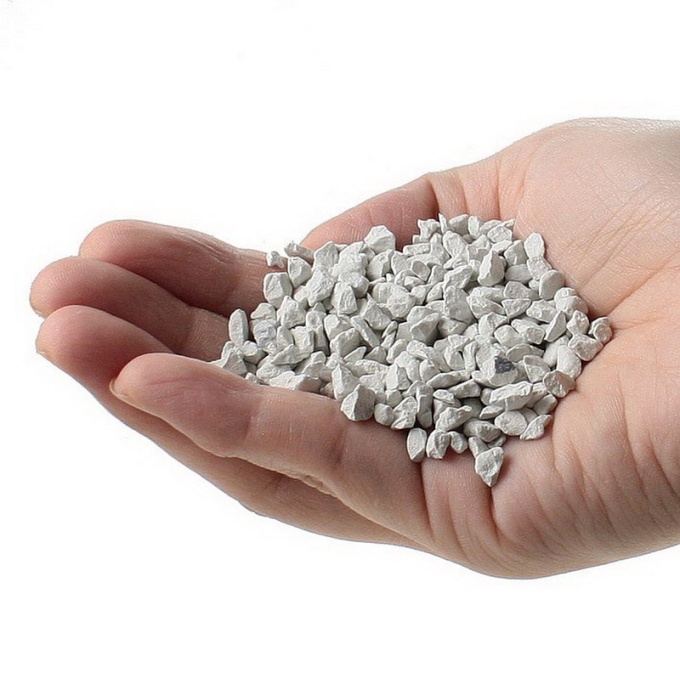 Аминокислоты «ВитаAмин»
Преимущества:
*животного происхождения,
*получены ферментативным гидролизом, 
*высокой биологической активности, 
*богаты витаминами, особенно А, D и B,
*содержат микроэлементы, в т.ч. Cu и Zn,
*легко проникают ч/з стенки и быстро  усваиваются в клетках ЖКТ,
*с цеолитом вступают в синергизм 
на ультрамолекулярном уровне,
возрастает интенсивность ионного обмена,
*усиливает уровень обменных процессов в организме (азотистых веществ, углеводов, минеральных элементов, витаминов),
*стимулирует повышение продуктивности
Аминограмма:  
      АСПАРАГИНОВАЯ КИСЛОТА  - 3,31±0,50, ГЛУТАМИНОВАЯ КИСЛОТА - 2,88±0,43, СЕРИН  - 0,70±0,11, ГИСТИДИН - 0,52±0,08, ГЛИЦИН  - 0,95±0,14, ТРЕОНИН - 0,60±0,09, АРГИНИН -      0,89±0,13, АЛАНИН - 1,30±0,19, ТИРОЗИН - 1,15±0,17, ЦИСТИН - 0,32±0,05, ВАЛИН  - 1,82±0,27, МЕТИОНИН - 0,42±0,06, ФЕНИЛАЛАНИН - 1,76±0,26,  ИЗОЛЕЙЦИН  - 3,18±0,48,  ЛЕЙЦИН  - 4,46±0,67, ЛИЗИН 7,41±1,11,  ПРОЛИН  - 3,10±0,46
Витамины: Витамин А (ретинол) - 8 300±2 000 МЕ/л, 
Витамин D 3 (колекальциферол) - 510 000±120 000 МЕ/л, 
Витамин В1 (тиамин) - 4,31±0,26 г/л, Витамин В2 (рибофлавин) - 3,2±0,26 г/л, Витамин В6 (пиридоксин) - 2,38±0,19 г.
Микроэлементы: медь -7,6±1,8 мг/кг,  
цинк –45,3±9,5 мг/кг
Эксперименты
Физиологические
опыты
Объекты исследования
Куры-несушки
Индейки
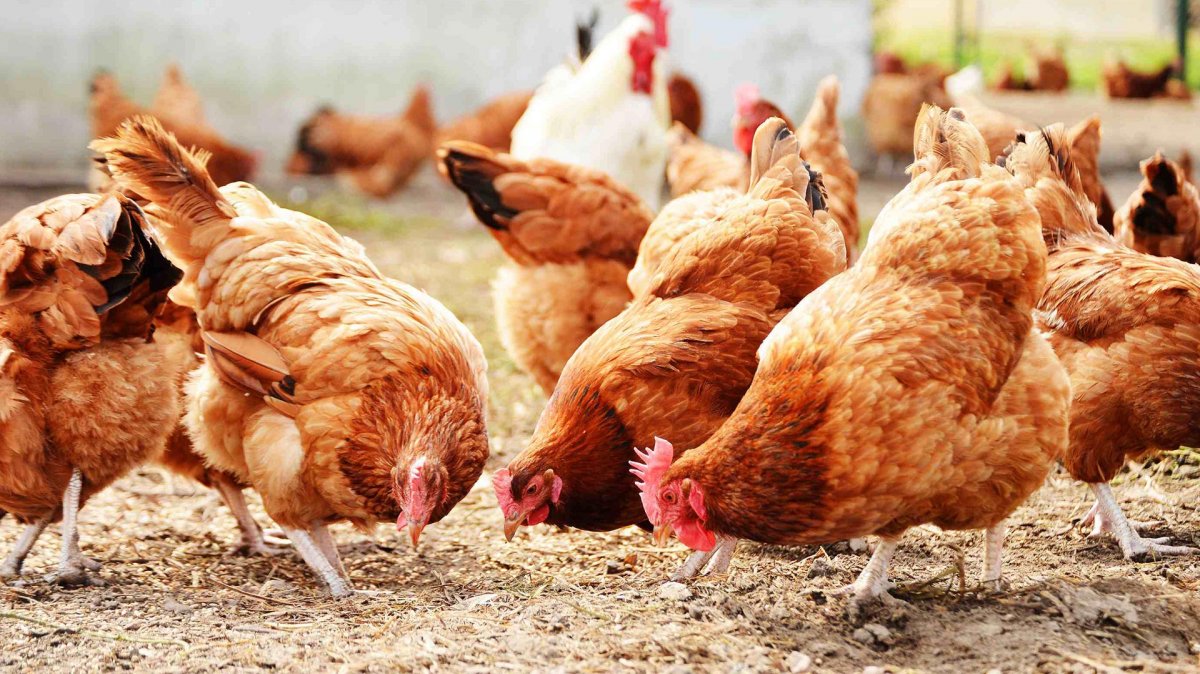 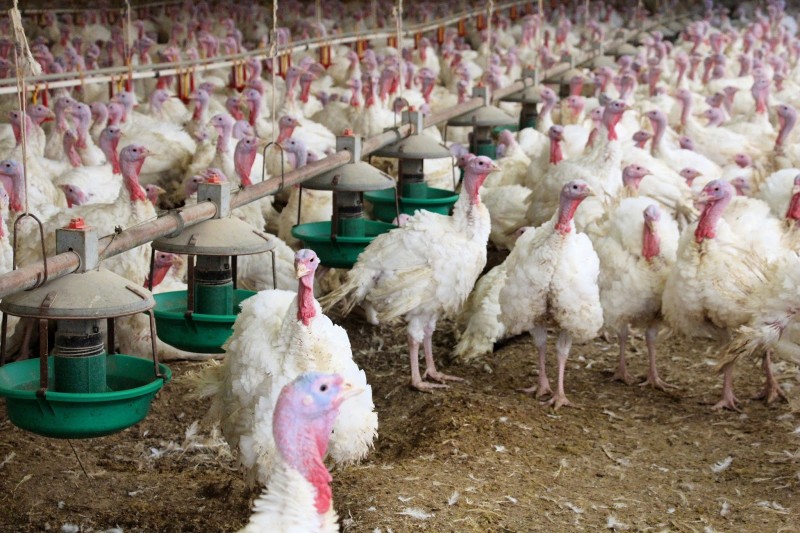 Материал и методы
Организованы физиологические опыты в условиях частных птицеводческих ферм Ульяновской области РФ. 
Условия содержания птиц одинаковые (напольное групповое).
Все птицы получали одинаковый рацион, принятый в хозяйстве.
Контрольная группа (1) добавку не получала.
Добавку скармливали по схеме: перемешивая с комбикормом давали раз в сутки птице опытной группы (2). 
Норма ввода:  
взрослые куры - 10…5 г/гол/сутки, молодняк - 5…3 г/гол/сутки;
взрослые индейки - 50 г/гол/сутки, молодняк - 30 г/гол/сутки.
Фракция: 2…6 мм.
Показатели изучали по известным методикам, используя современные приборы: гематологический анализатор «PCE-90Vet», 
БИОМ «АКБа-01-БИОМ» , биохимический - «Stat Fax 1904 Plus». 
Учёт продуктивности вели ежедневно. Обработку данных вели с использованием программы Statistika.
Схема опыта на курах-несушках
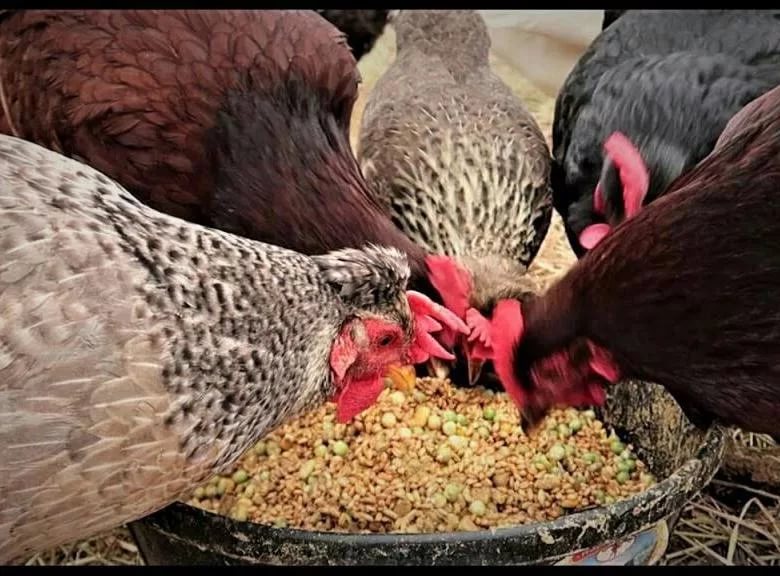 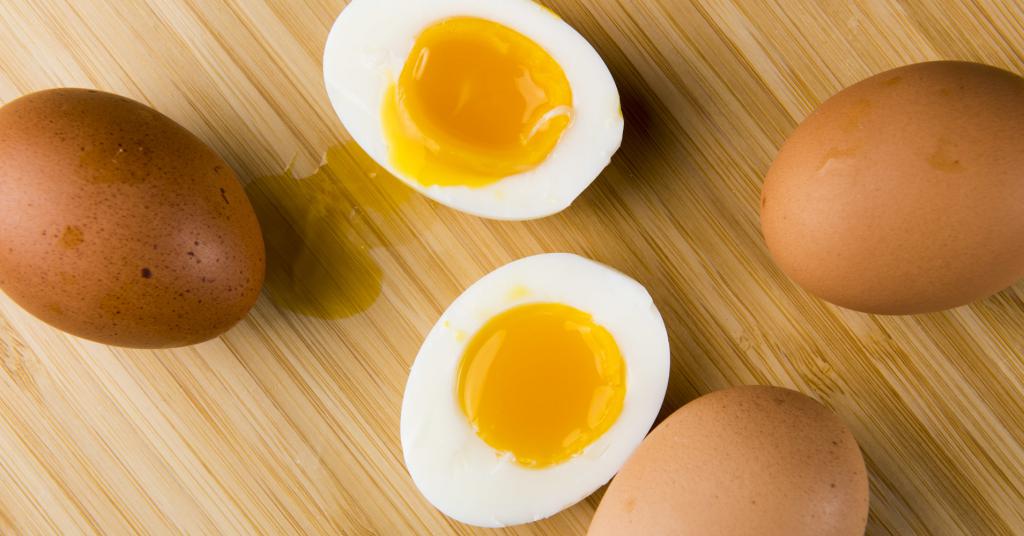 ЦЕЛЬ: изучить  влияние добавок модифицированного цеолита, обогащённого аминокислотами ВитаАмин на организм и продуктивность птиц
Морфо-биохимические показатели крови кур-несушек
Под влияние добавки в рамках физиологических норм установлено повышение в крови
 кур-несушек 2-й группы содержания эритроцитов на 15,13 % (р<0,05), гемоглобина на  10,39 % (р<0,05), лейкоцитов  на 11,72 % (р<0,05), общего белка на 14,5 % (р<0,01),  при снижении продуктов азотистого обмена: мочевины на 17,2 % (р<0,05) и мочевой кислоты на 9,47 %. 
Это указывает на положительное влияние добавки на морфологический состав их крови, дыхательную функцию крови, естественную резистентность организма птиц, положительный азотистый баланс и повышение белкового обмена
Ценность и нутриенты куриного яйца
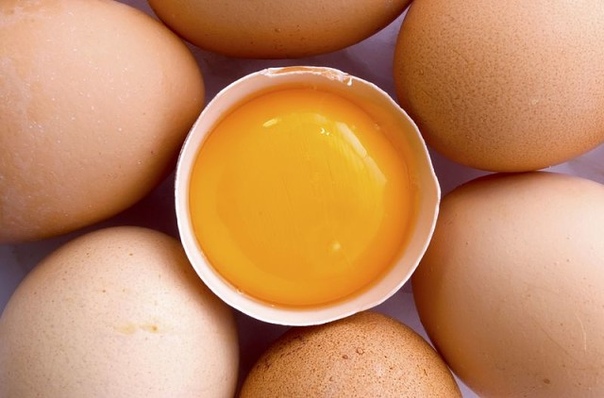 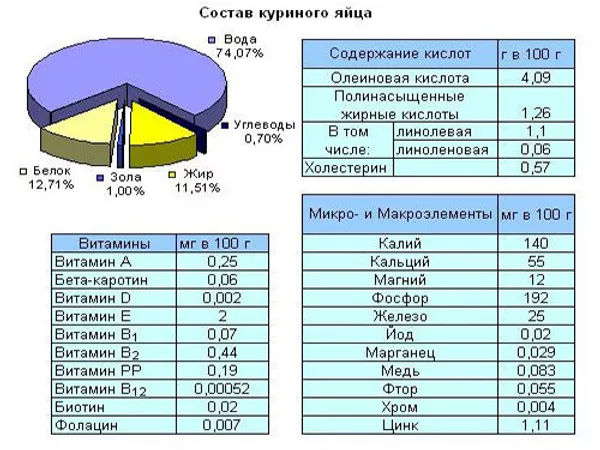 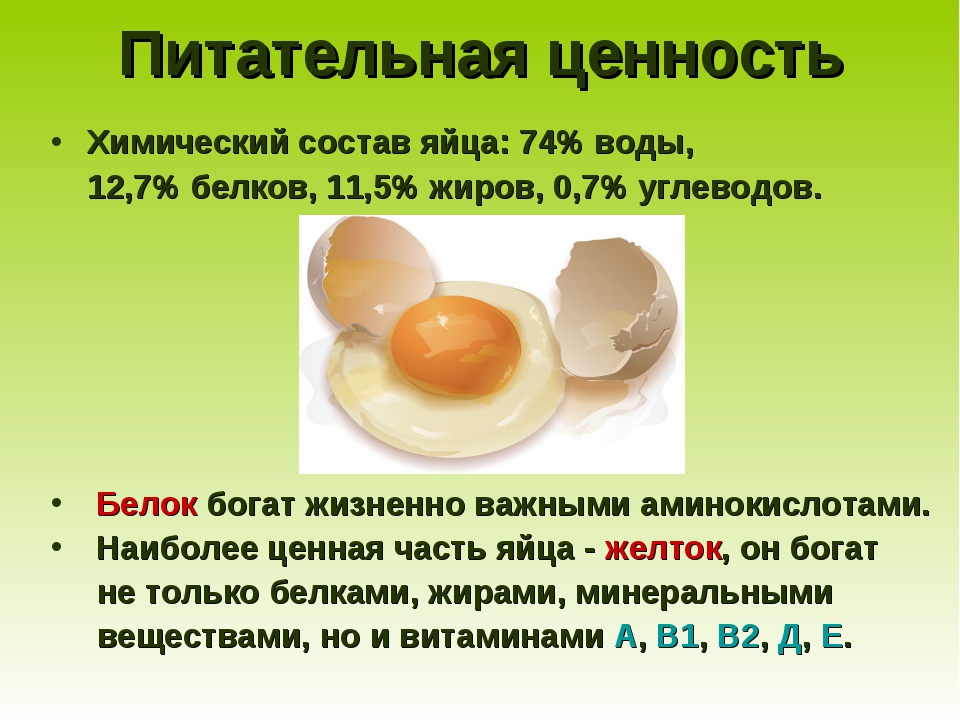 Результаты анализа химического состава яиц
В яйце уменьшается содержание золы на 34,33 % (р<0,05), за счёт усиления минерального обмена в организме птиц, повышения прочности скорлупы, выведения тяж. Ме. Отмечено повышение содержания жира в яйце и желтке на  22,04 (р<0,01) и 20,51 (р<0,05) %,  вероятно за счёт повышения усвоения питательных веществ корма.  Установлено снижение уровня каротиноидов-предшественников витамина А в яйце в 2,8 раза, что объясняется повышением концентрации самого витамина А (ретинола) в яйце
Результаты яйцепродуктивности курв частном птичнике
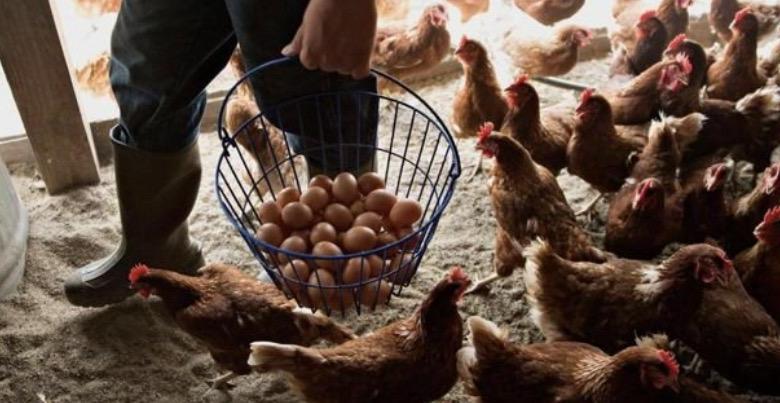 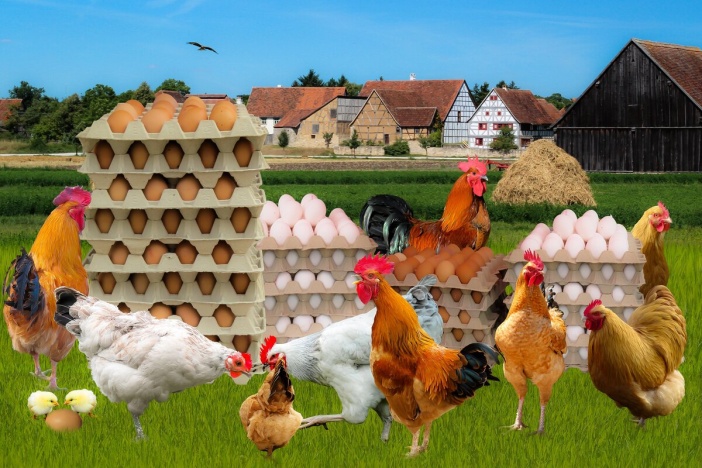 Скармливание добавки способствовало достоверному  повышению
количества яиц до 15,20±1,16 ** (р<0,01) штук, что было выше контроля на 80,95 %. 
Интенсивность яйценоскости увеличилась с 46,67 до 84,44 % (на 80,93 %)
Выявленные эффекты
В ходе исследований было установлено, что у кур-несушек в опытной группе:
- увеличилось количество яиц ;
- появились  более крупные яйца (были 50-60 г, стали от 64 до 105 г);
 увеличилась прочность скорлупы;
 перестали появляться яйца без   скорлупы;
 появились двухжелточные яица
 возросли качественные характеристики яиц (исчез химический привкус от применяемого ранее премикса, естественный цвет желтка, усилились вкусовые качества яиц)
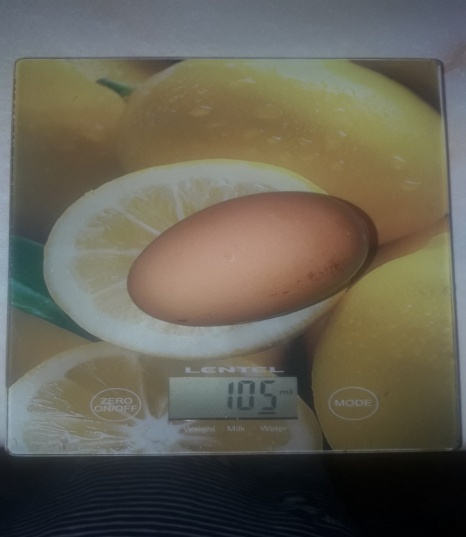 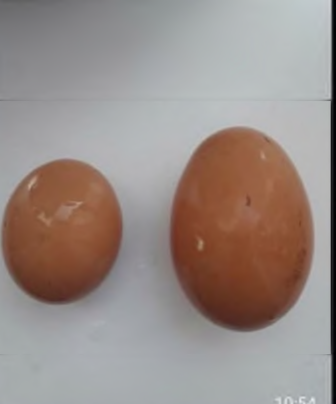 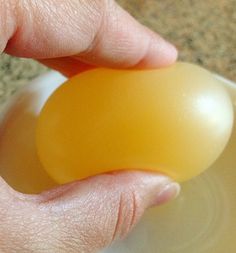 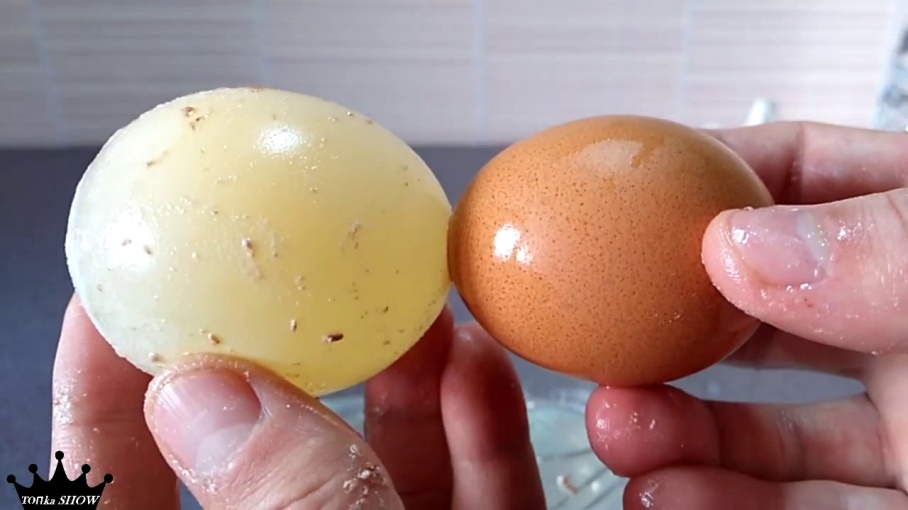 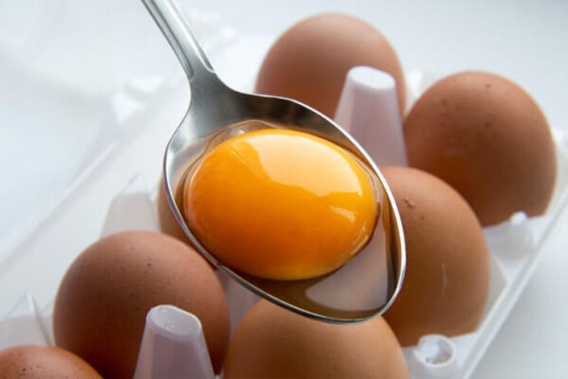 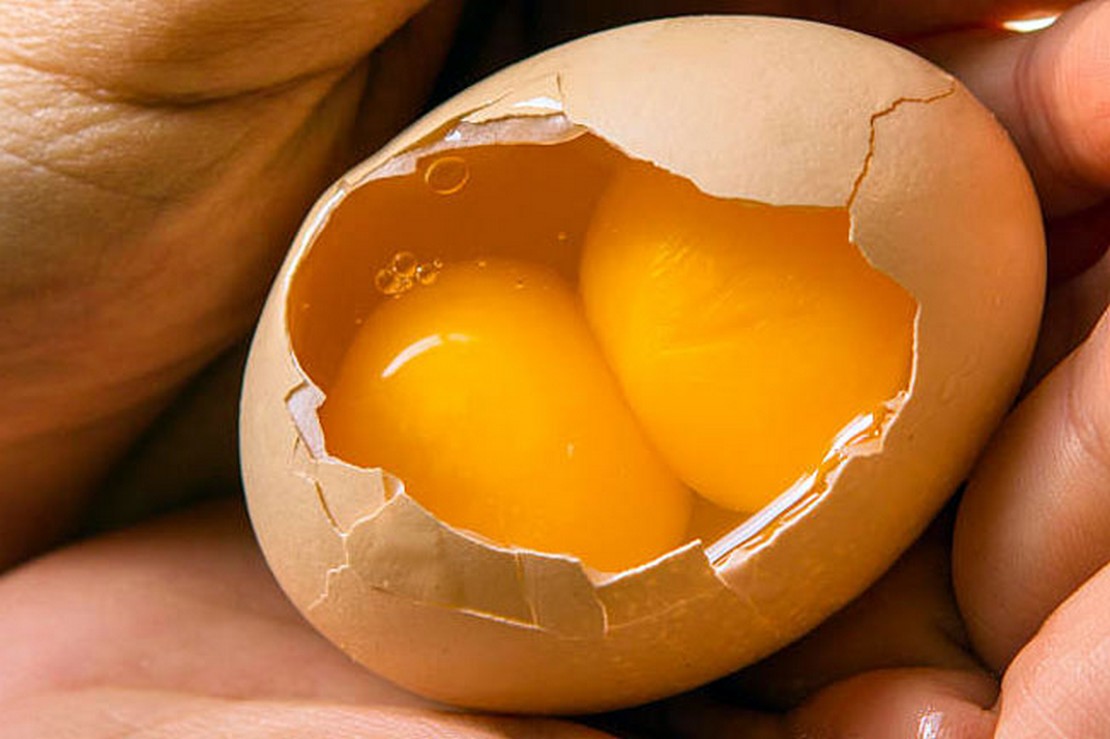 Схема опыта на индейках
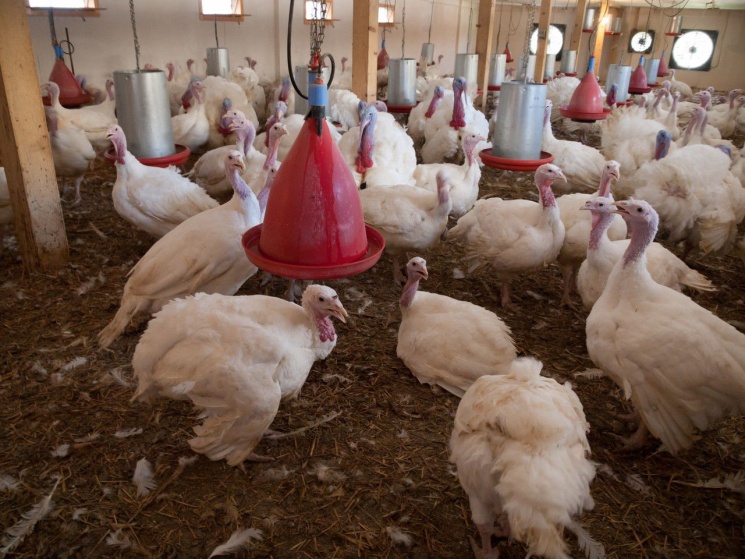 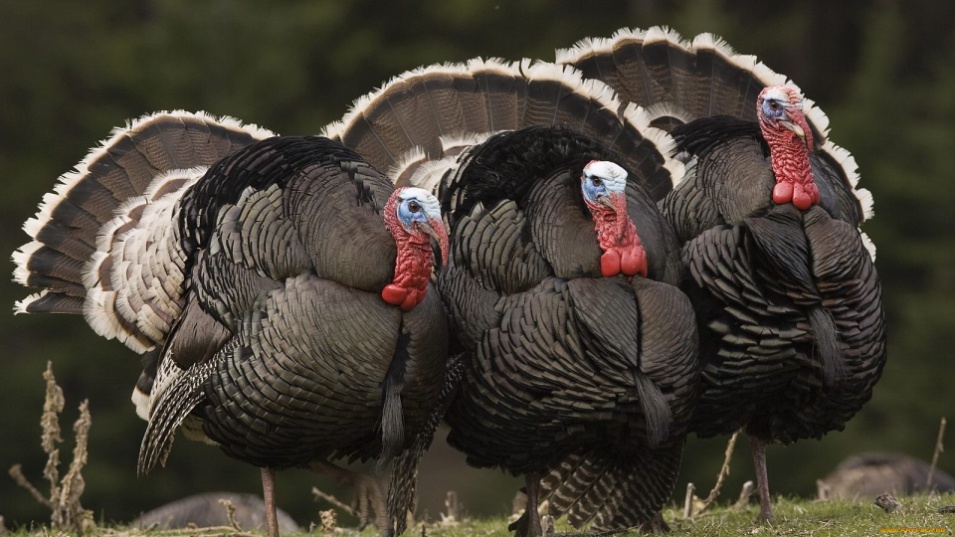 ЦЕЛЬ : изучить  влияние добавок  на основе модифицированного цеолита,  
на организм и продуктивность индеек
Показатели состава крови индеек при использовании  добавки на основе высокоструктурированного цеолита
Содержание общего белка и альбуминов в крови индеек при использовании  добавки на основе высокоструктурированного цеолита
Поступление в организм индеек комплексной добавки повышает интенсивность белкового обмена, что выражается повышением в их крови уровня общего белка на 6,78 % и его фракций: альбуминов на 7,38 %, и α-, β-, и γ-глобулинов  на 9,29 %, 6,53 % и 3,6 %  по сравнению с контролем
Показатели изменения живой массы индеек при
  использовании добавки на основе высокоструктурированного цеолита
В конце опыта молодняк индеек опытной группы превосходил сверстников в среднем на 710 г.
Опыты в индейководстве
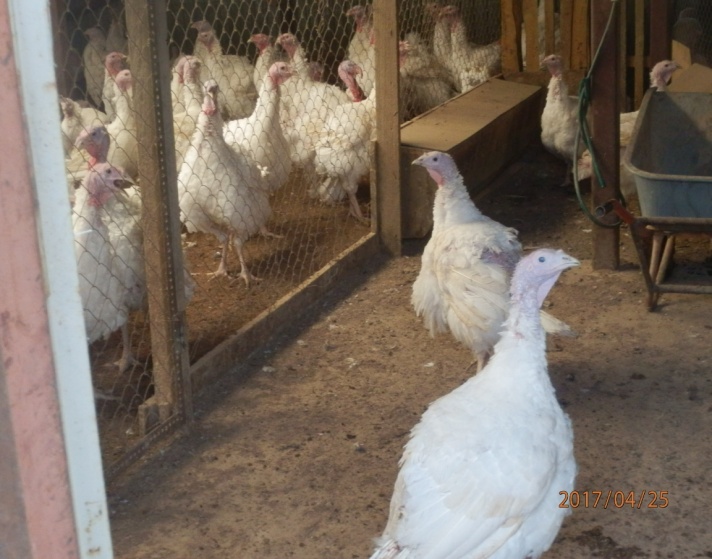 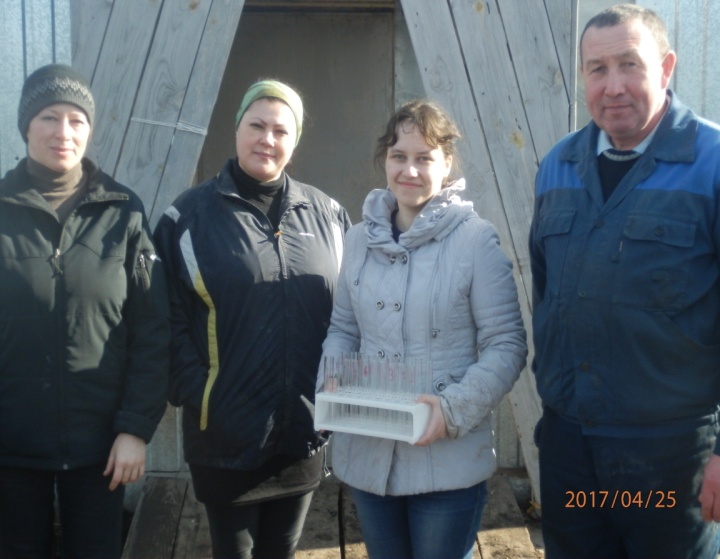 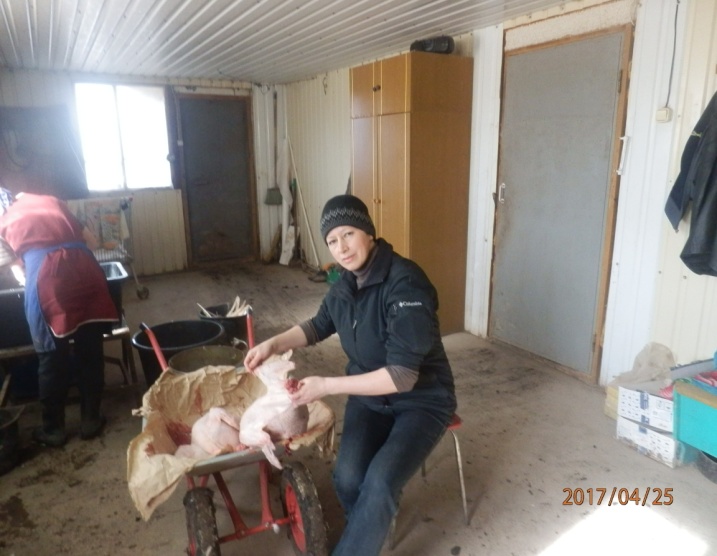 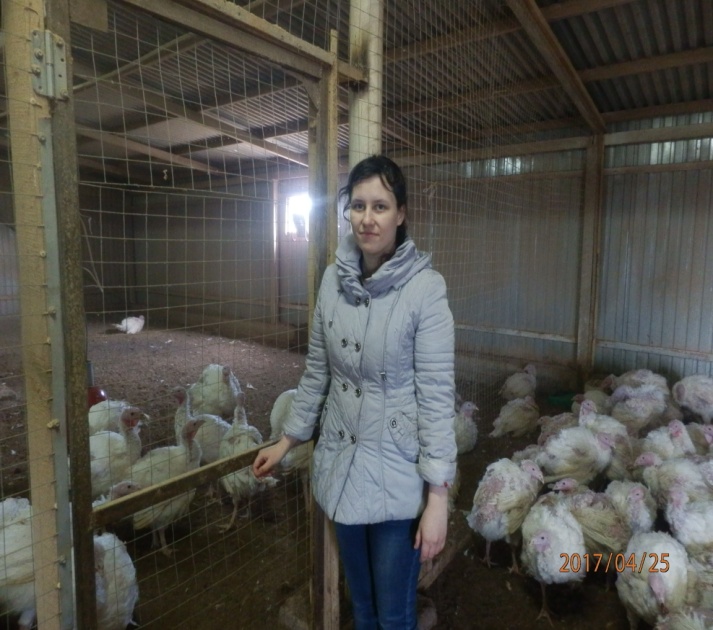 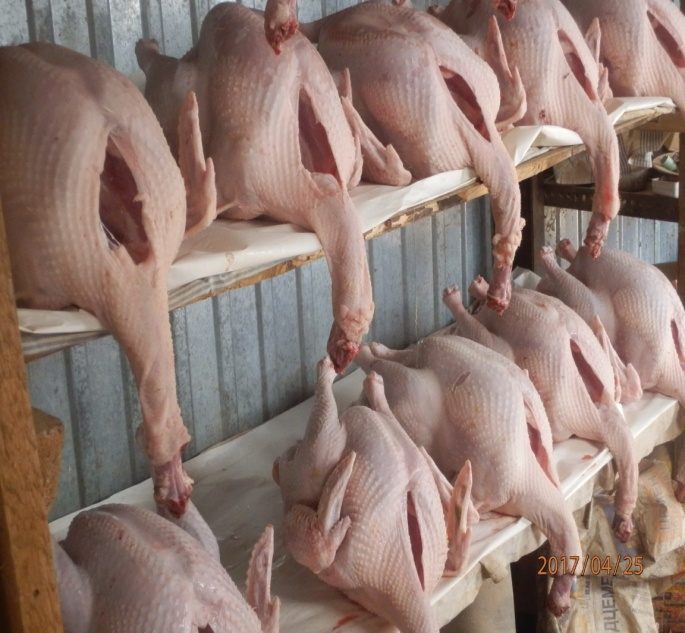 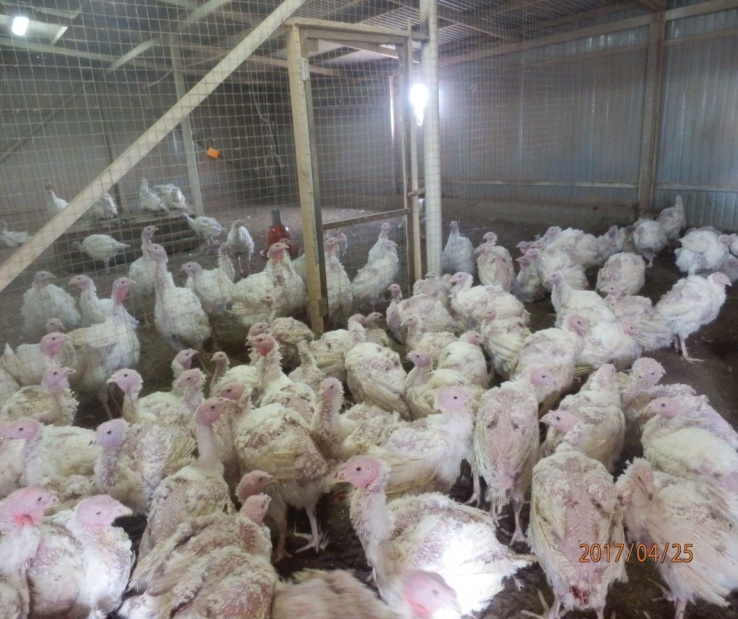 Химический состав мышечной ткани индеек при использовании наноструктурированной добавки
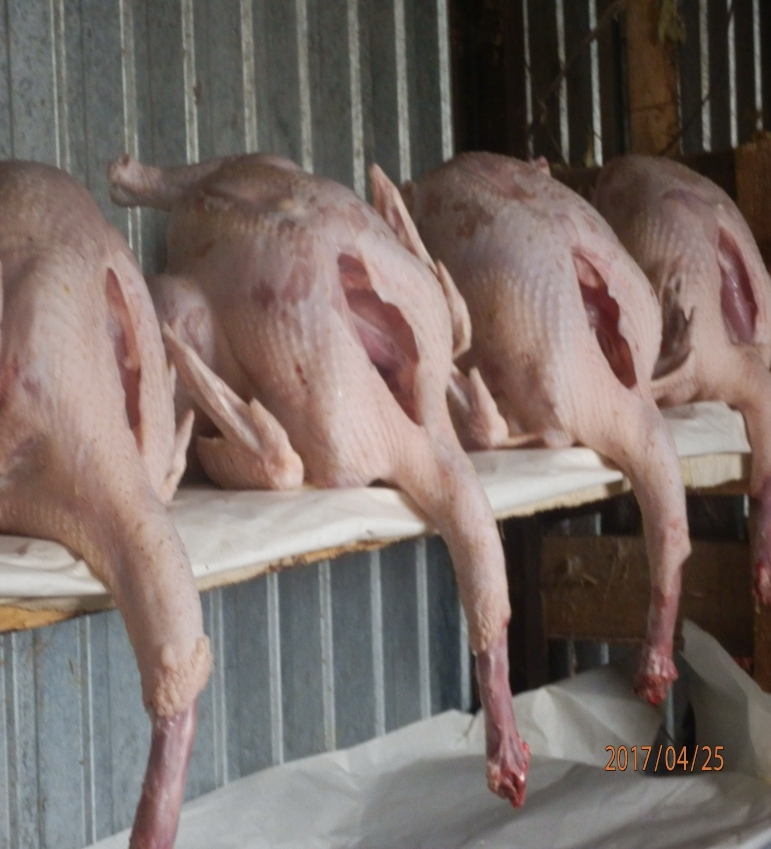 Содержание белка в белом и красном мясе индеек было выше на 9,52 % и 10,27 %. Концентрация аминоаммиачного азота -уменьшилась на 4,75 и 5,21 %, что указывает на интенсивное использование азота в процессе синтеза тканевого белка. 
Снизилось содержание жира в белом мясе на 3,73 % и в красном – на 2,53 %. 
Зольность возросла в мясе грудных и бедренных мышцах на 6,83 и 7,69 %. 
В мясе индеек возрастало содержание минеральных элементов: кальция, магния, железа и меди
Прирост индюшат при использовании добавки на основе высокоструктурированного цеолита
Включение в основной рацион молодняку индеек добавки на основе высокоструктурированного цеолита повышает энергию роста их живой массы (среднесуточного прироста на 13…18,3%)
Влияние скармливания добавки на оперение птиц1 группа (контроль)             2 группа (опыт)
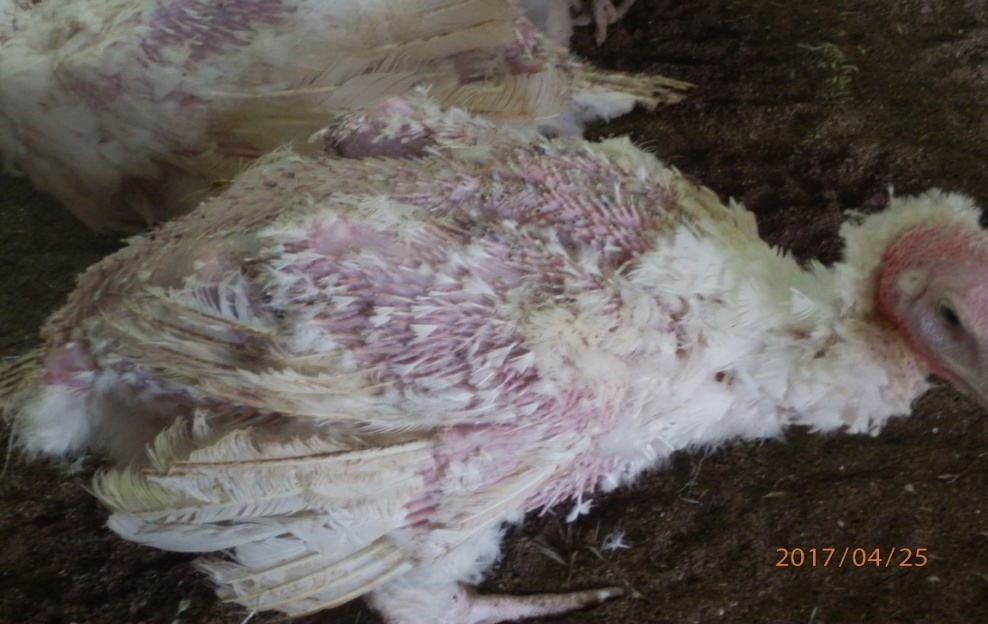 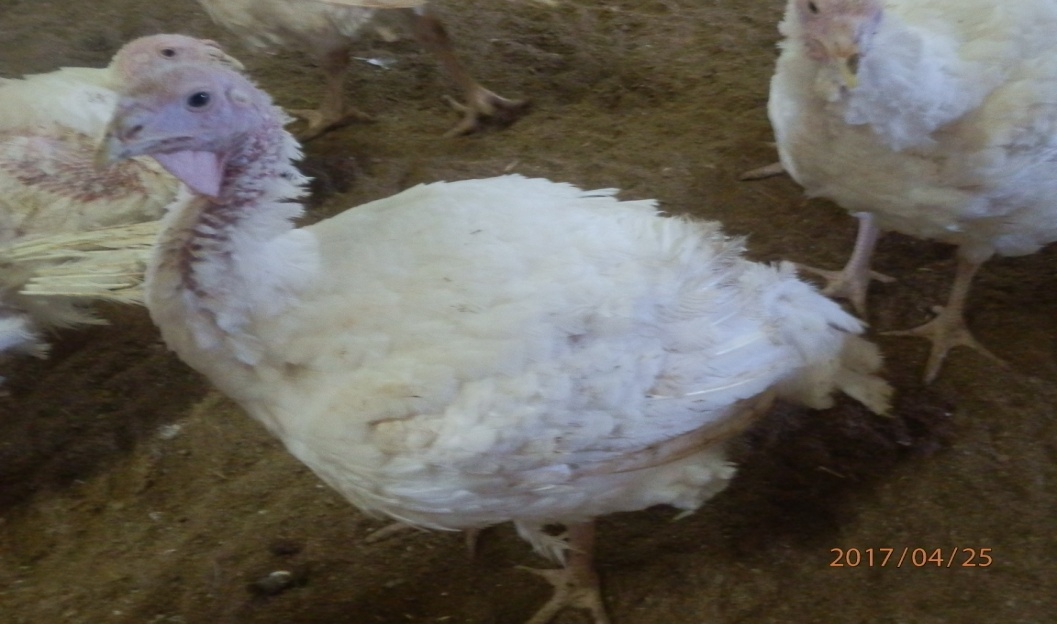 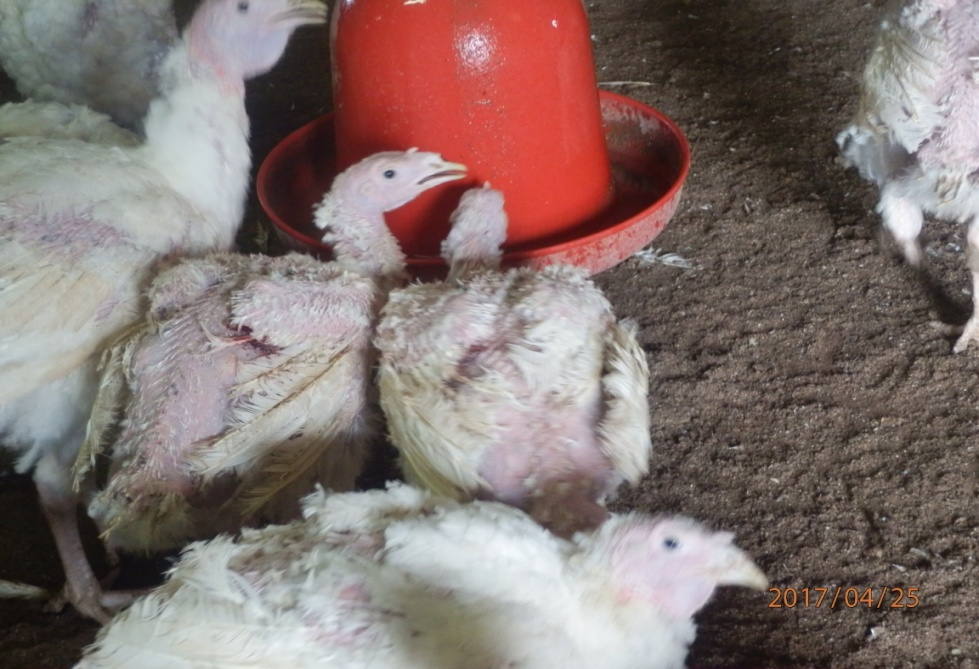 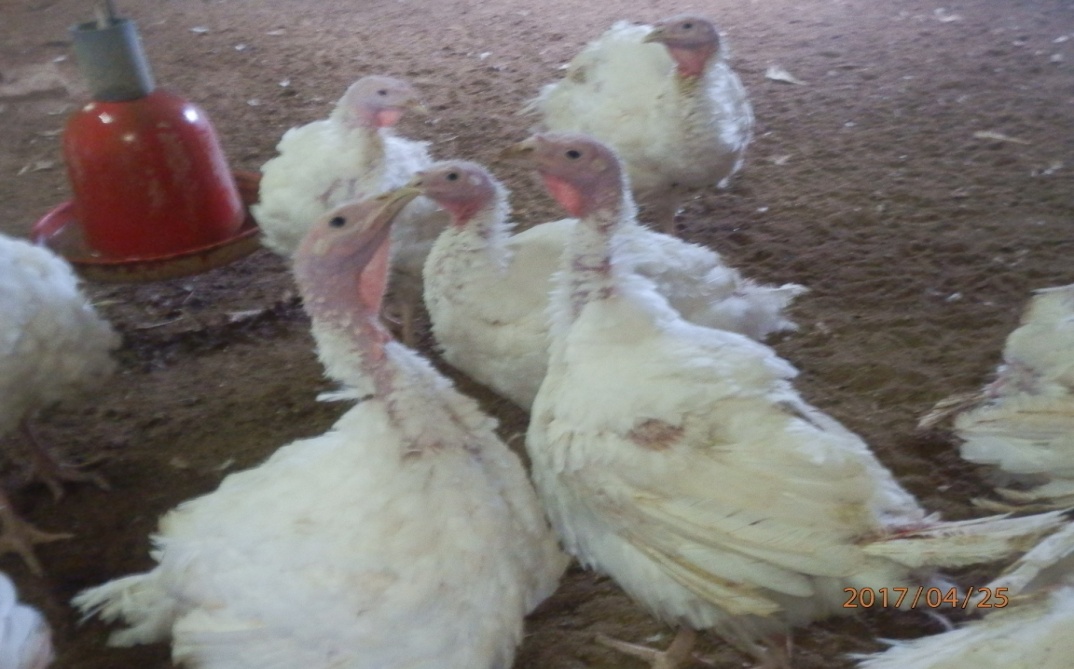 ВЫВОДЫ
Скармливание кормовой добавки на основе высокоструктурированного цеолита  способствует:
- улучшению морфологического состава крови птиц;
- усилению обмена веществ (белкового, минерального и др.);
- повышению энергии роста живой массы  индеек
(среднесуточного прироста на 13…18,3%);
- увеличению яичной продуктивности кур –несушек; 
- улучшению качества получаемой БИО продукции;
- повышению прочности скорлупы;
- улучшению их оперенья ;
- обеспечивается профилактика ряда заболеваний (расклёв, болезни костной и пищеварительной системы).
Добавка связывает и выводит из организма токсические и радиоактивные вещества, тяжелые металлы;  регулирует состав и концентрацию электролитов в пищеварительном тракте, активизирует обмен веществ; создает резерв минеральных элементов, который организмом используется равномерно продолжительное время; повышает усвоение питательных веществ кормового рациона, обеспечивая  рост продуктивности.
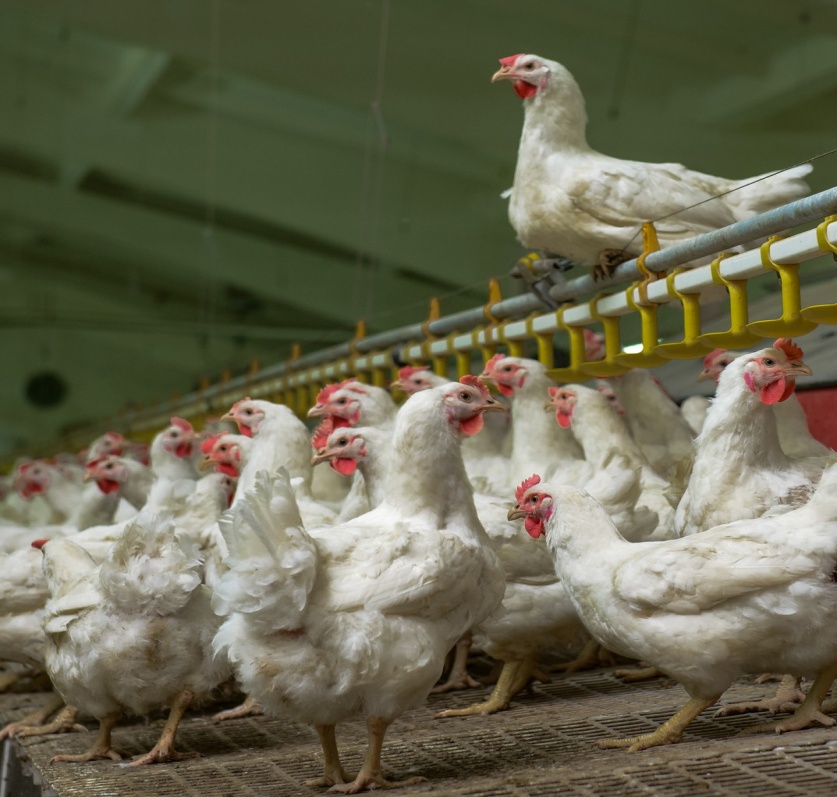 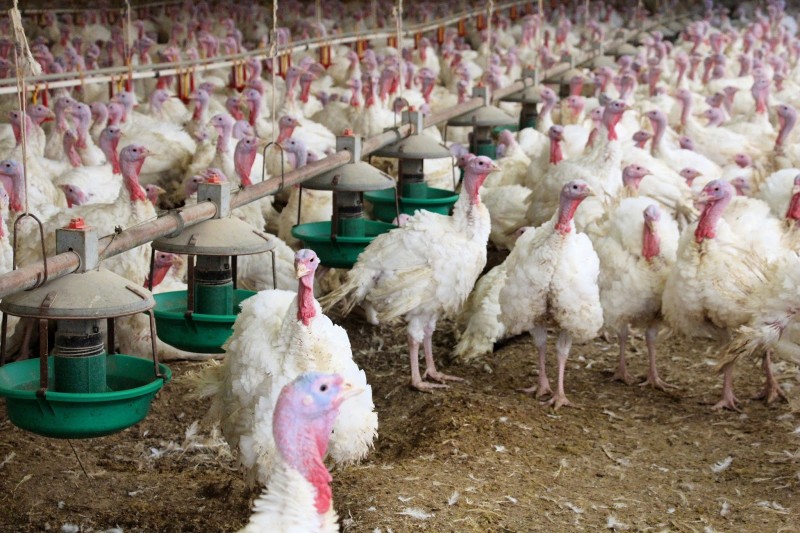